Anti-Coagulant
Done BY:
Asma`a alrfoo      
Amena aldhmour
Sura almaaitah
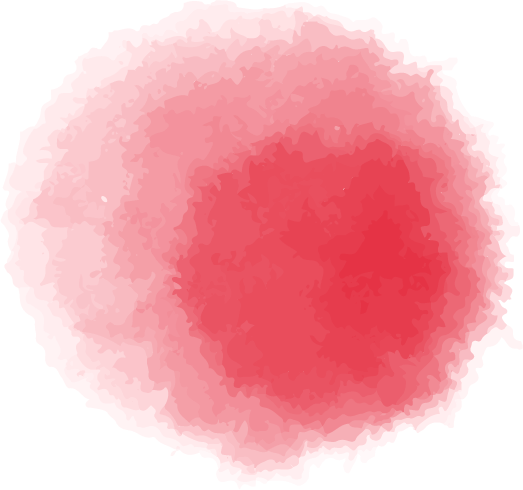 Homeostasis
Hemostasis is the physiological process by which a bleeding stops. Its final result is a thrombus (blood clot), which consists of blood cells (RBCs , platelet ) and fibrin strands.
Hemostasis involves the following mechanisms:

1-Primary hemostasis: formation of a platelet plug.

vascular hemostasis : Transient vasoconstriction and von Willebrand factor  activation following endothelial injury .
Platelet hemostasis:  adhesion, activation, and aggregation of platelets, which results in the (white thrombus).

 2- secondary hemostasis:
 A processes that lead to stabilization of the platelet plug (white thrombus) by creating a fibrin network :
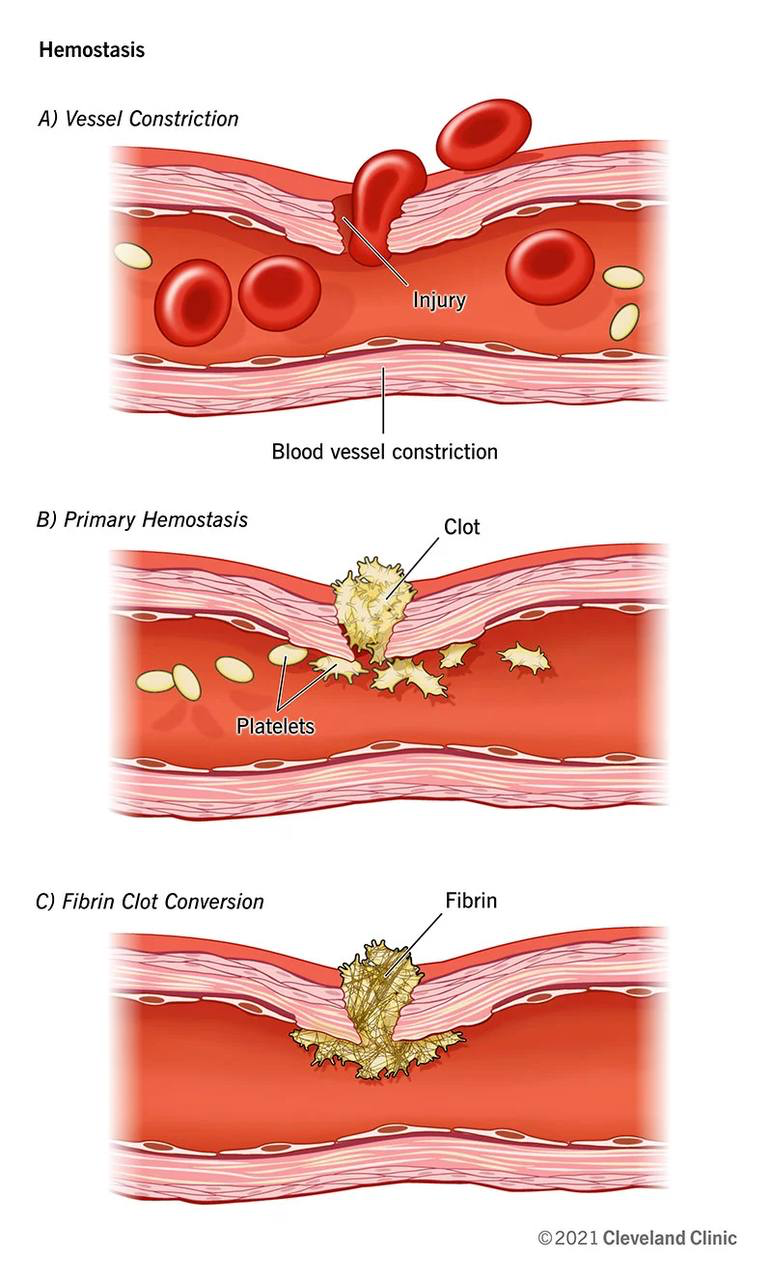 Coagulation cascade:
 a sequence of events triggered by the activation of the intrinsic or extrinsic pathway of coagulation that results in the formation of a stable thrombus.
  Coagulation factors :
 Substances that interact with each other to promote blood coagulation.
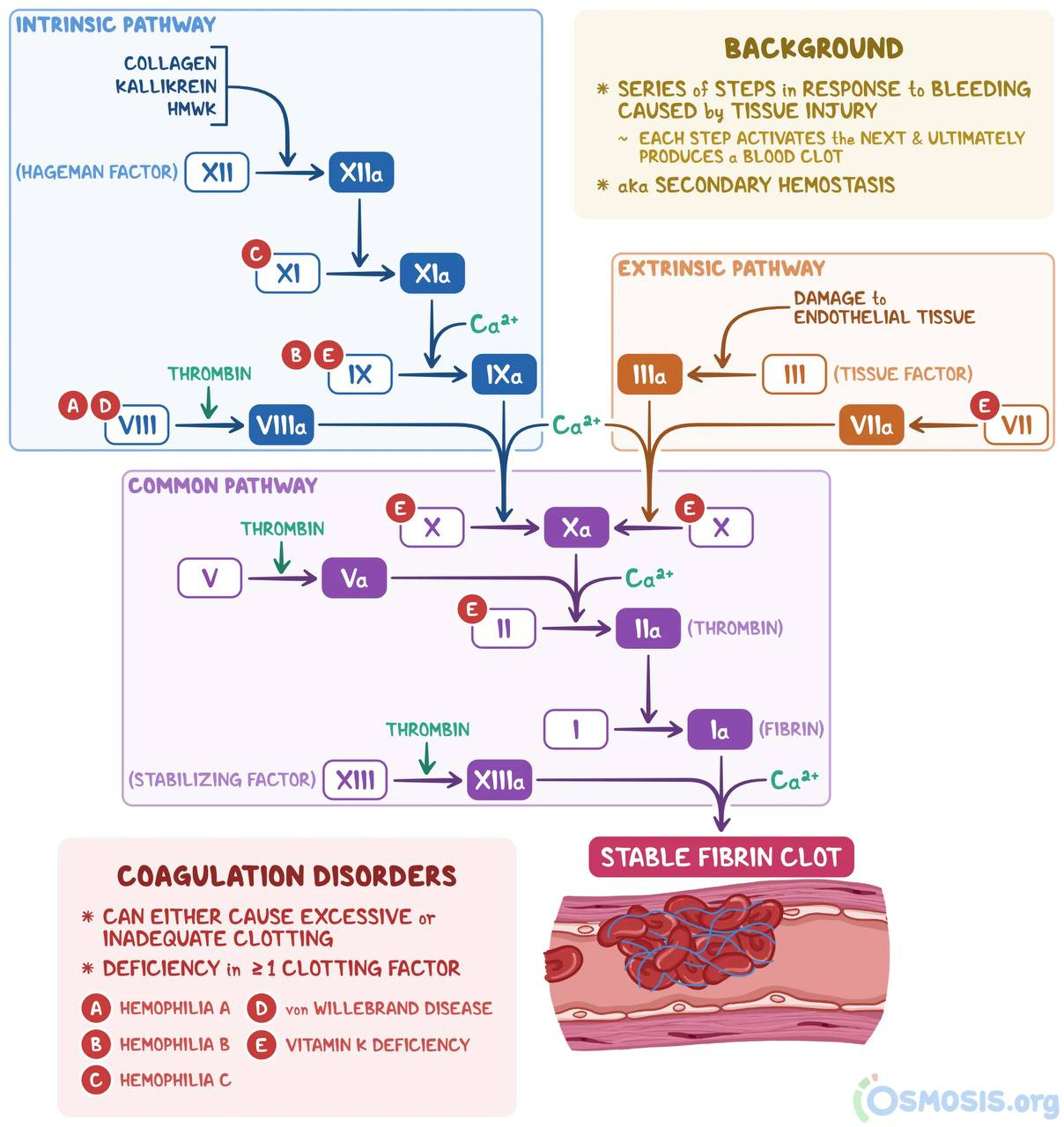 Extrinsic pathway of coagulation: 
Triggered by endothelial injury.
Tissue factor (factor III) activates factor VII.
 ▪ Tissue factor: is expressed on the surface of subendothelial muscle cells and fibroblasts.
 ▪ Factor VII: vitamin K-dependent coagulation factor produced by liver.
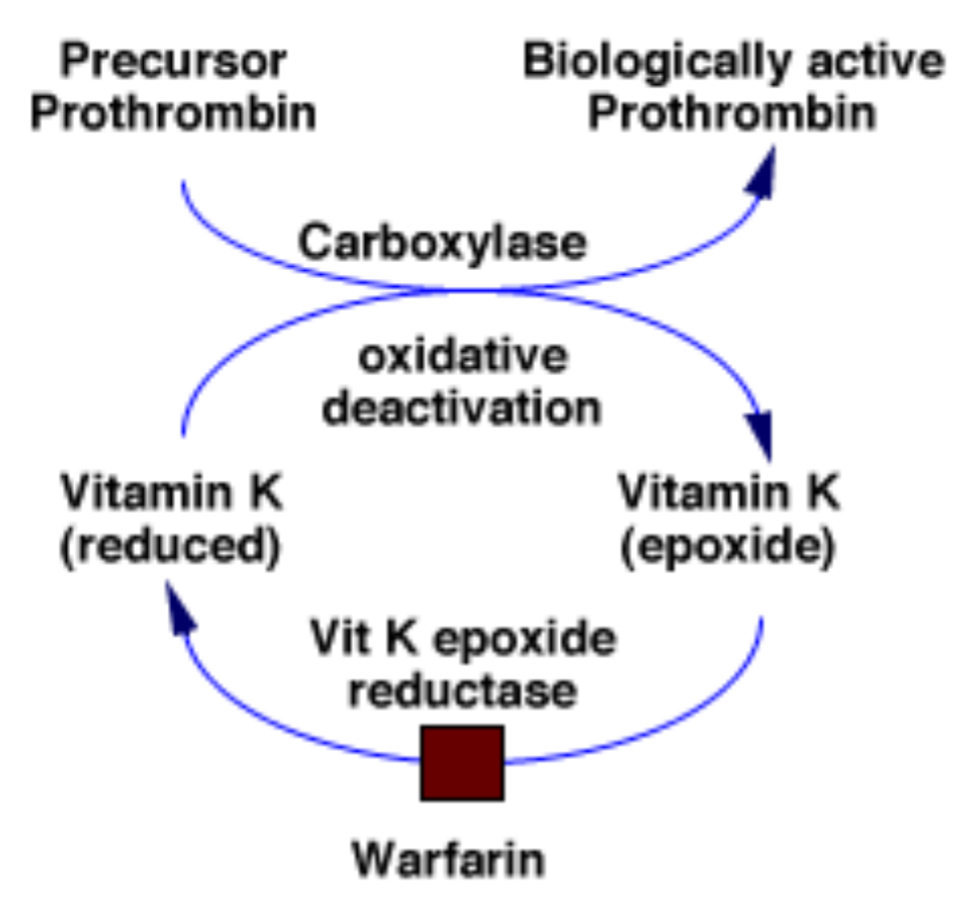 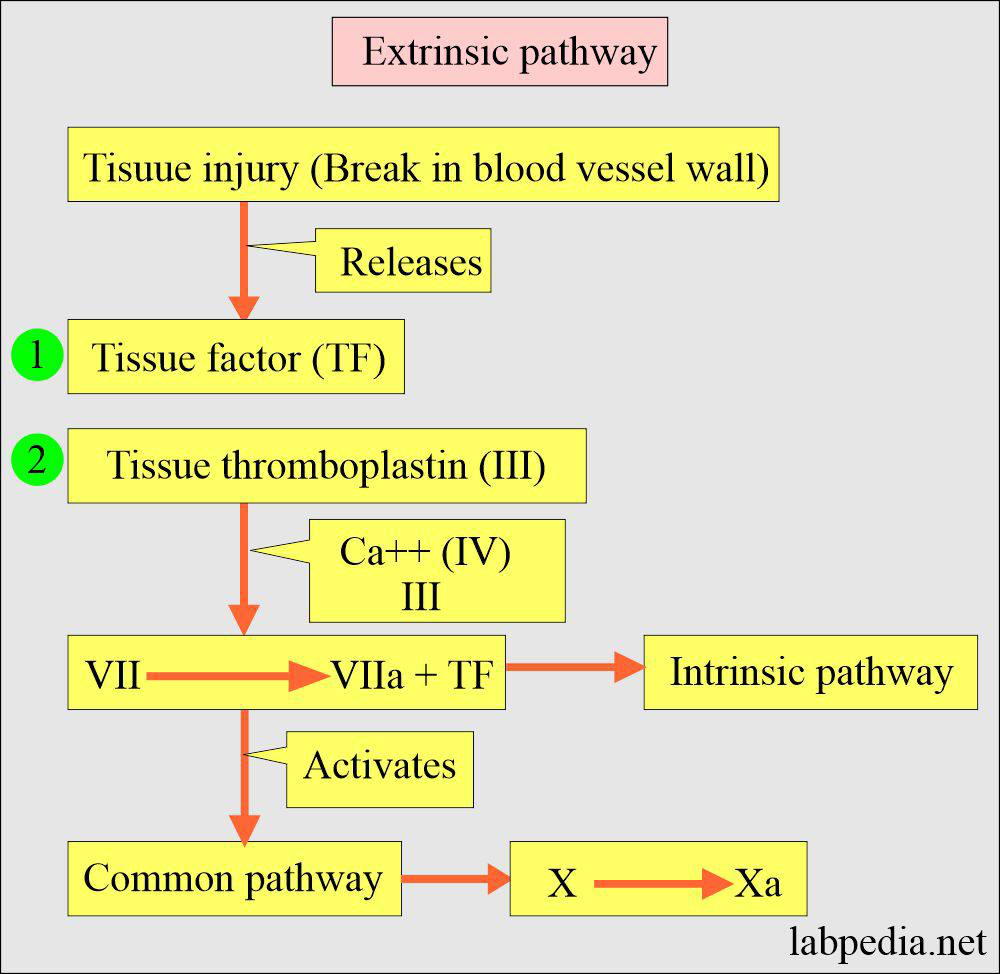 Intrinsic pathway of coagulation:
Exposed collagen, kallikrein, and kininogen (HMWK) activate factor XII.
Factor XIIa activates factor XI.
Thrombin activates factor XI and factor VIII.
Factor XIa activates factor IX.
Factors VIIIa and IXa form a complex (mediated by calcium) that activates factor X.
This causes a positive feedback loop of factor X and thrombin activation via the intrinsic pathway.

 • Common pathway of coagulation: The extrinsic and intrinsic pathway both end in the common pathway.
 1) Factor Xa and factor Va form a complex (mediated by calcium) that cleaves prothrombin (factor II) to thrombin (factor IIa).
 2)  Thrombin cleaves fibrinogen (factor I) into insoluble fibrin (factor Ia)
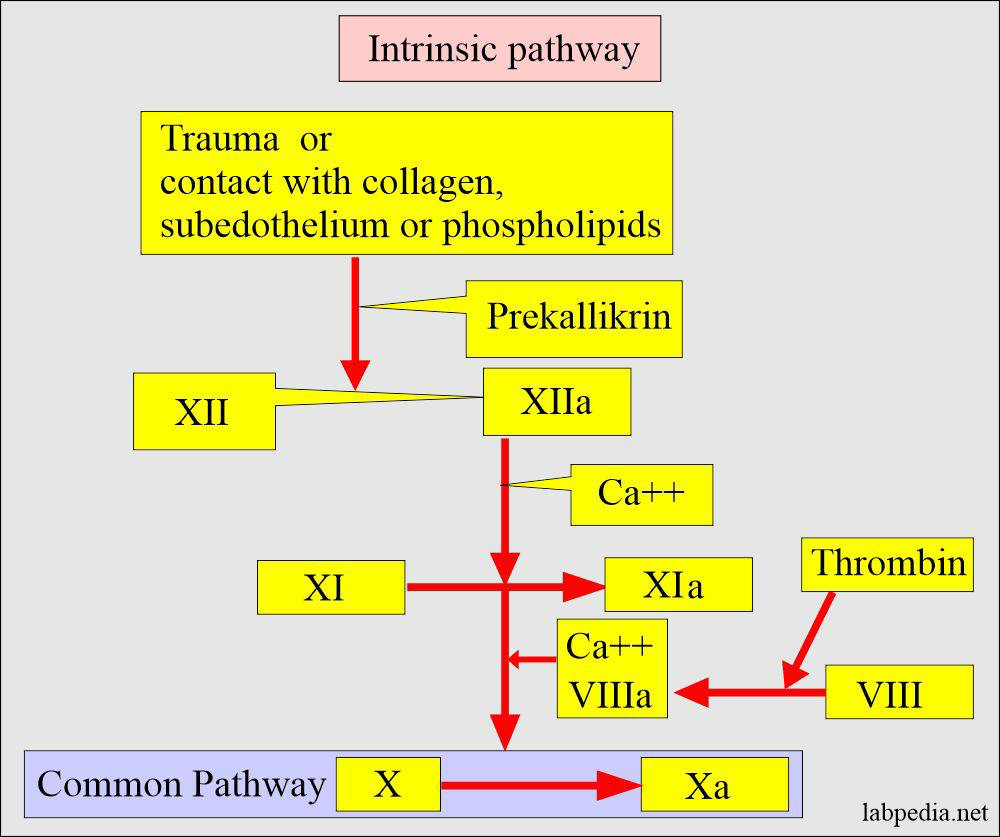 Important deactivators of coagulation :

1- Antithrombin:
Is produced in liver and circulate in plasma, activated by healthy endothelial cells and inhibits factors, II,IX,X.
2- Protein C and S:
 Is glycoproteins synthesized in liver . 
Protein C is a zymogen (inactive) , its active form called activated protein C (APC).
APC requires protein S as a co-factor (not a zymogen) to inactivate factors Va and VIlla. If protein C and S are deficient, the patient will be in a hypercoagulable state.
3- Tissue factor pathway inhibitor reversibly inactivates factor Xa.
4- Plasminogen:
 Is synthesized in liver, converted to plasmin which breakdown fibrin into soluble fibrin degradation product (FDP).
Tests for hemostasis pathways:

 ► The pathway that begins by factor XII is called the intrinsic pathway and the pathway that begins by tissue factor is called the extrinsic pathway. And they are tested separately inside the laboratory. 

► The test for the intrinsic pathway is the activated partial thromboplastin time (PTT), to do this test in the lab you take a plasma sample of the patient and add it to a negatively charged substance (silica) and measure the time it takes to form a clot.
► The test of the extrinsic pathway is prothrombin time (PT):in this test tissue factor is added to a sample of patient’s plasma and you measure the time it takes to form a clot. (INR=(pt patient /pt normal) ^ISI ). 

► the final way to test the coagulation cascade is to measure thrombin time, by adding thrombin to a blood sample and measuring the time to form the clot.
Heparin
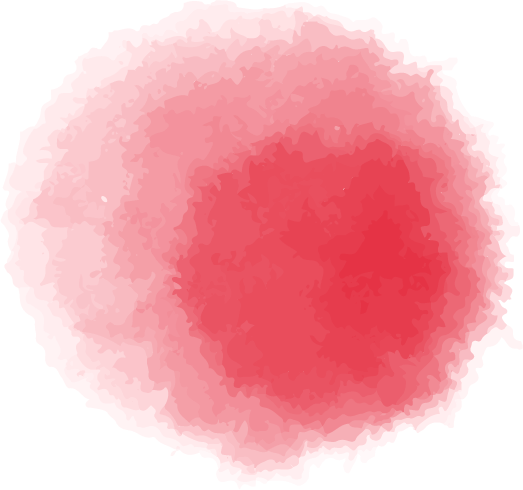 (Anticoagulant drug)
*Source : natural – from animal
- Glycoaminoglycan (mucopolysaccharide)
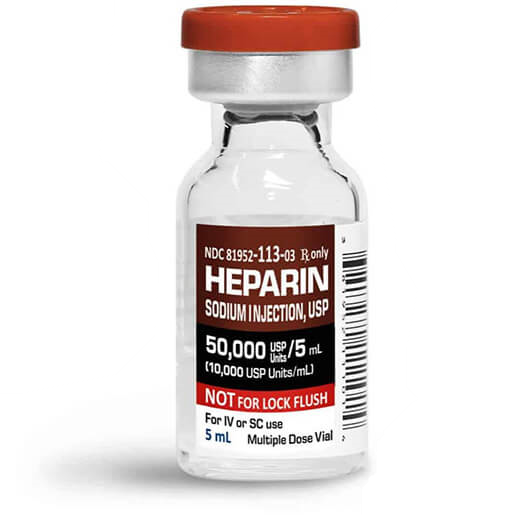 Carries –ve charge
IV | SC
Not oraly
(Water soluble)
Poor distribution
Safe in pregnancy
*mode of administration : in blood | indirect
_
+
( 2,9,10,11,12)
Antithrombin III
Immediate and short acting 2 - 4 hours
*Antidote : Protamine sulfate
*Test : aPTT
Initial therapy : ER | Post Op
*Side effect : Heparin Induced Thrombocytopenia , bleeding
(ex: PE , AF)
Heparin Induced Thrombocytopenia
HIT type 1 
Nonimmunologic drop in platelet count : 30% within the first 2 days of heparin administration.
- (platelets > 100,000/mm3 )


HIT type 2
 Immunologic – IgG antibodies bound (heparin- platelet factor 4)complex that result into :

1- Cracking of platelet  decrease platelet count to the half within 5–14 days after heparin administration and it keeps going down.
 
2- Aggregation of platelet  DVT , PE 

Highest risk with : unfractionated heparin | female | surgery 

Diagnosis : HX  Heparin | CBC | Platelet   | Serotonin radio active test

Treatment : 1.Stop heparin 
                        2.Start alternative anticoagulant : Argatroban(direct 2 inhibitor) / Fondaparinux(factor 10 inhibitor)
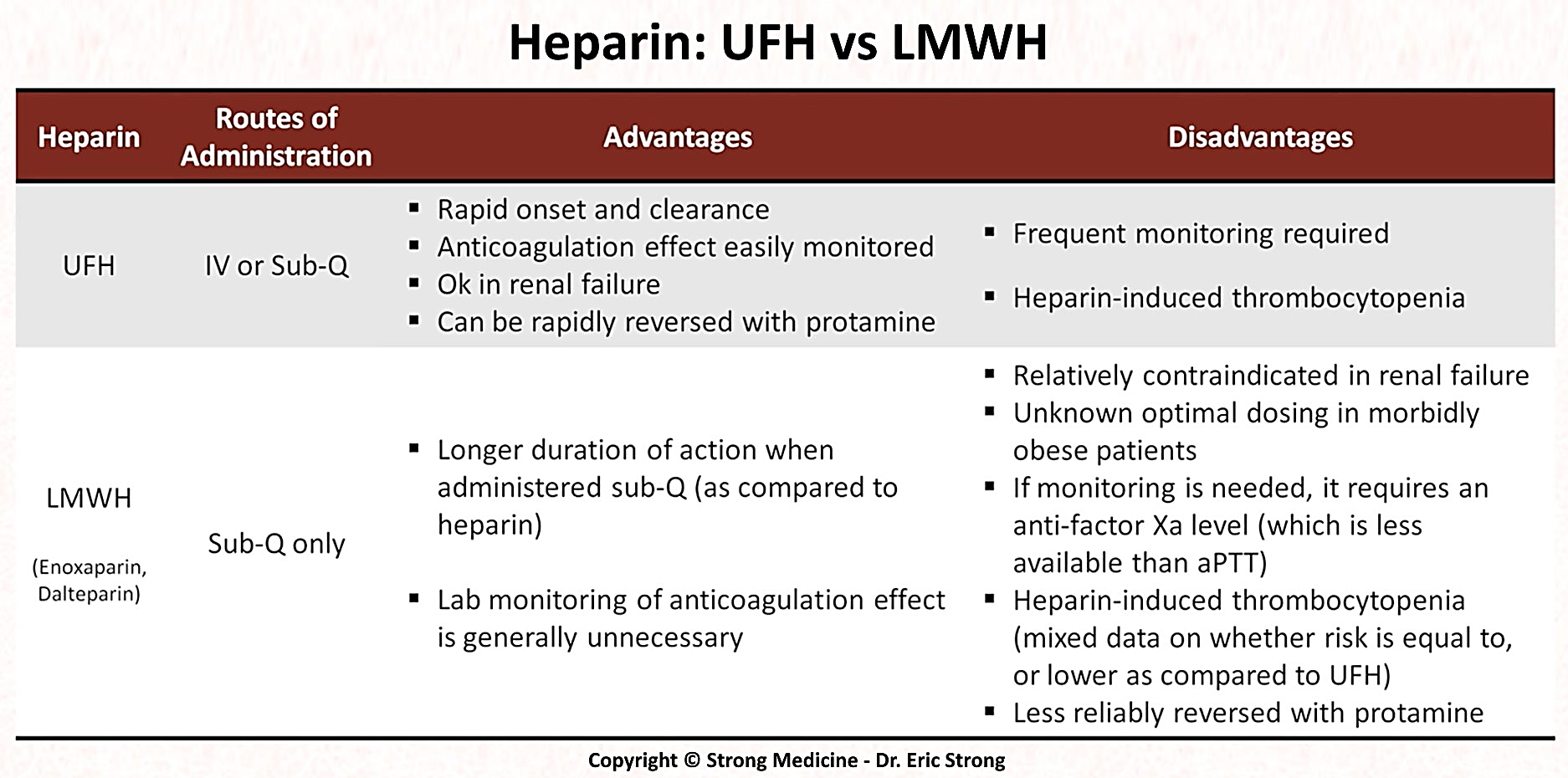 Direct Oral Anticoagulants
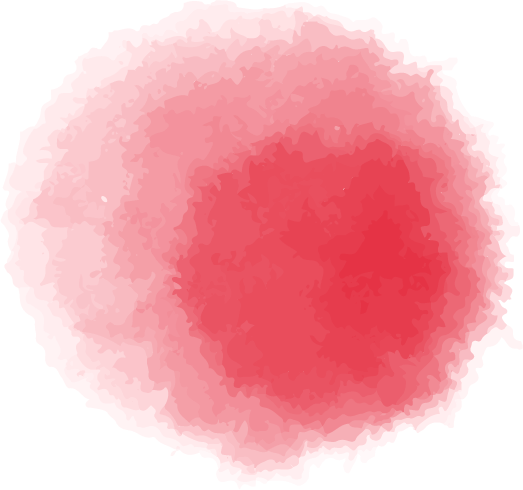 Warfarin
01
Mechanism of Action
Inhibits action of vitamin K epoxide reductase, an enzyme required for the hepatic synthesis of vitamin  K-dependent coagulation factors, leading to a decrease in factors II, VII, IX, X, and proteins C and S.
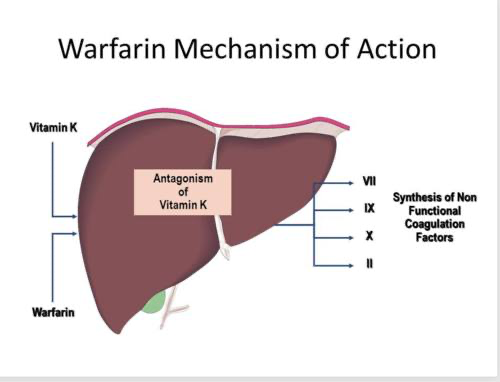 Administration
Given orally.
Broad range of interaction.
Requires periprocedural bridging anticoagulation (heparin), Once PTT is therapeutic on heparin alone, initiate warfarin, Continue heparin for at least 4 days after starting warfarin, Once INR is therapeutic on warfarin, stop the heparin.


Monitoring during therapy (routinely monitored)
Prothrombin time (PT)/ INR (in most cases, INR of 2 to 3 is therapeutic. In patients with mechanical Heart valves have goal INR of 2.5 to 3.5)
no change to PTT or TT.
Indications for Use :

 Thromboembolism prophylaxis (e.g., DVT/PE, stroke secondary to atrial fibrillation).

Preferred anticoagulant for patients with mechanical heart valves or antiphospholipid antibody syndrome.
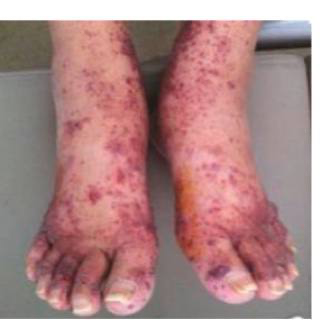 Adverse Effects
 
 Bleeding.

 Skin necrosis—rare but serious complication caused by rapid decrease in protein C (a vitamin K–dependent inhibitor of factors Va and VIIIa).
Contraindications
 
 Active bleeding.

 Pregnancy (warfarin is a teratogen), use in  breastfeeding women is not contraindicated.
 
 Use with caution in alcoholics or any patient prone to frequent falls due to potential for intracranial bleeding.
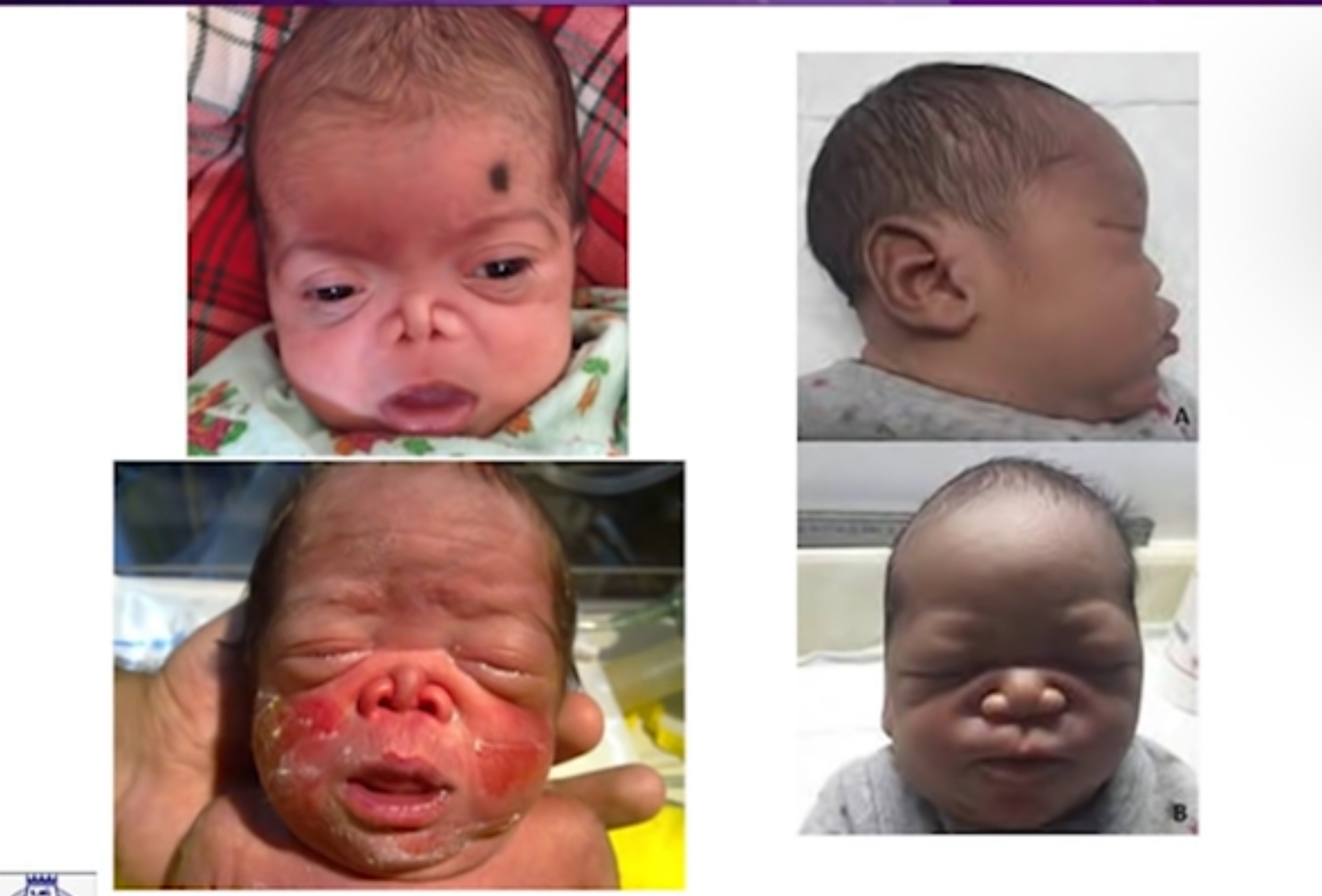 Reversing the Effects of Warfarin
Discontinue warfarin → takes 5 days to correct due to the long half-life of warfarin.

 Administer vitamin K → takes 12 to 24 hours to correct due to the time required for the liver to synthesize new clotting factors.

 Transfuse FFP → may take up to 8 hours to correct due to the time required for transfusion.

 Administer unactivated prothrombin-complex concentrates (PCC) → replaces vitamin K-dependent coagulation factors and corrects within 10 minutes of administration.
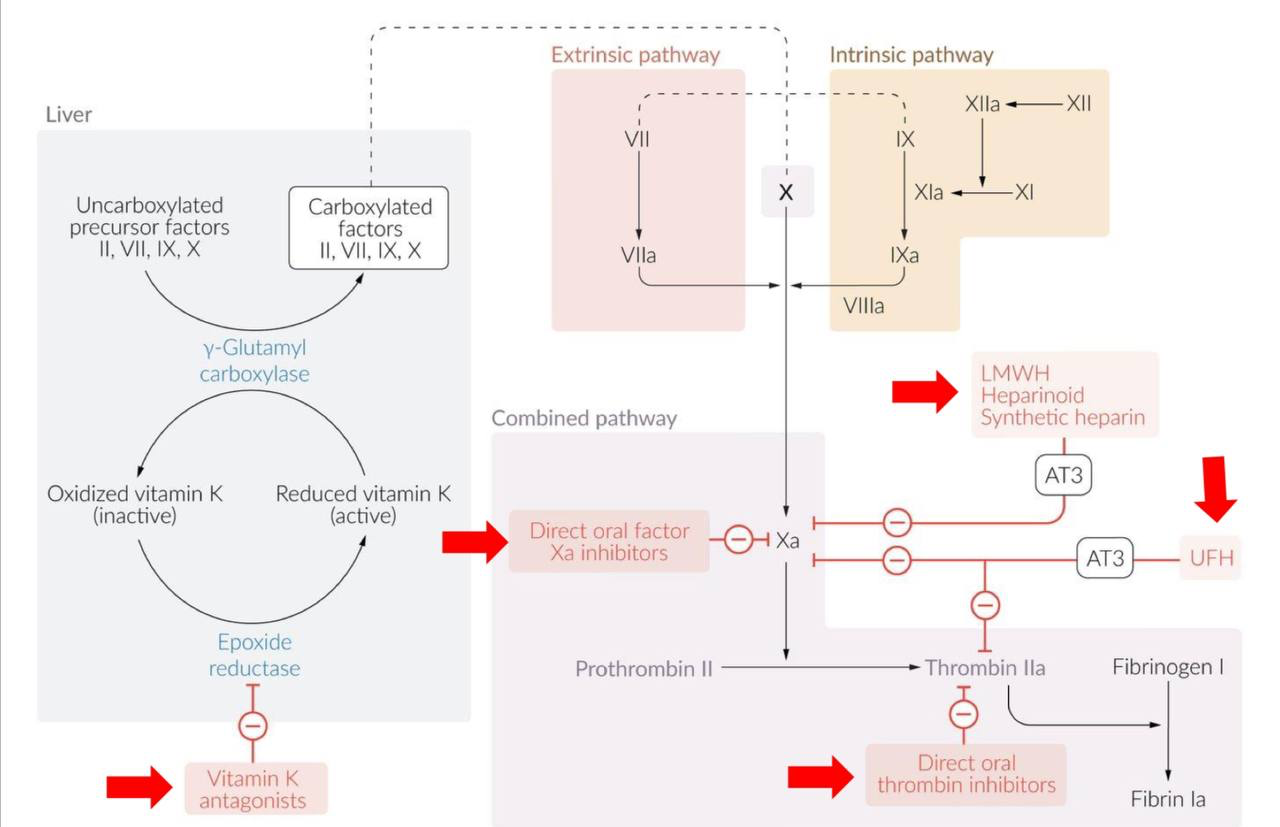 Thanks
ﷲ يستخدمك بثغرك، دون انتظار حركةٍ من النّاس وفضلٍ من هذا وذاك، أتقِن رغم كلّ شيء، واستشعر دائمًا أنّك أُمّةٌ في مكانك، مهما صَغُر مكانك، مهما اختفىٰ، مهما كان عاديًّا عند غيرك، هذا الذي بين يديك هو اختيار الله لك، فأحسِن يا فَتىٰ .